CIL Examination without a hearing
Dartford Borough Council
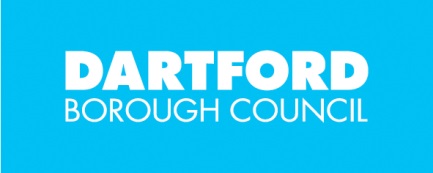 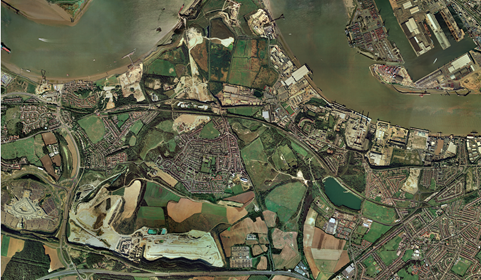 Dartford Development Context
Core Strategy 17,300 homes, 26,500 new jobs
Large strategic sites
South of the borough Green Belt
Dartford’s Rates
CIL timetable
Selection of viability consultant – Oct 2011
Agree test scenarios
Assumptions workshop  - Dec 2011
 PDCS consultation  - Spring 2012
Updated viability  - Summer 2012
DCS consultation -  Jan 2013
Submission  with modifications Aug 2013
Examination and report  Autumn 2013
Adoption – December 2013
Implementation – April 2014
The lead up to examination
Update of Infrastructure Delivery Plan – Nov 2012
Overview document – updated
Issues raised in consultation
Viability buffer
Rates too high
Impact on large strategic sites
Retail
Care Homes
Other infrastructure should be considered
Impact on other uses
Informal discussions
Demonstrating the balance
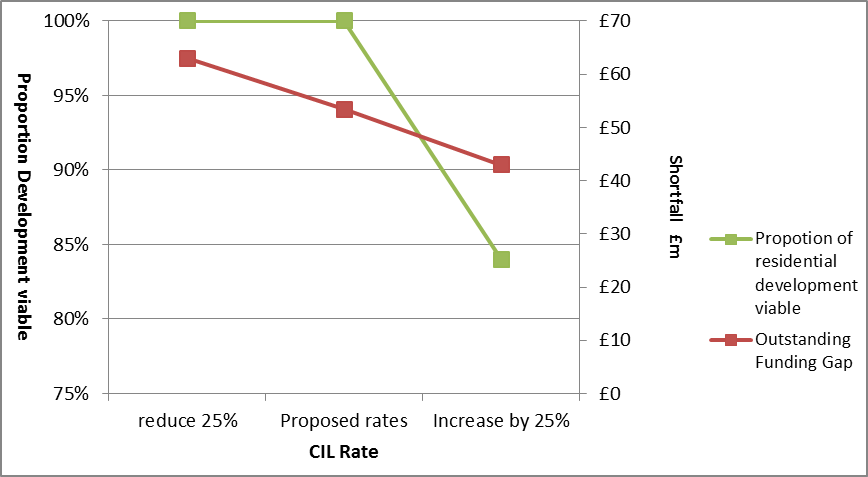 Examination
Written Reps
Evidence
Agreed with Council’s analysis of impact 
Agreed with Council modifications
Considered impact on implementation of CS
Specified where objection not within remit of examination
Key points
Try to get broad agreement of baseline assumptions
Base viability on  planned development profile
Update evidence – understand sensitivity testing
Be clear on viability impacting  characteristics
Transparent – funding sources of infrastructure, instalment policy
Set out broad case – responding to objections
Informal discussion during preparation
Learn from others